FIGURE 5. The extent to which average synchrony in pneumonia and influenza (P & I) mortality declined with distance ...
Am J Epidemiol, Volume 163, Issue 4, 15 February 2006, Pages 316–326, https://doi.org/10.1093/aje/kwj040
The content of this slide may be subject to copyright: please see the slide notes for details.
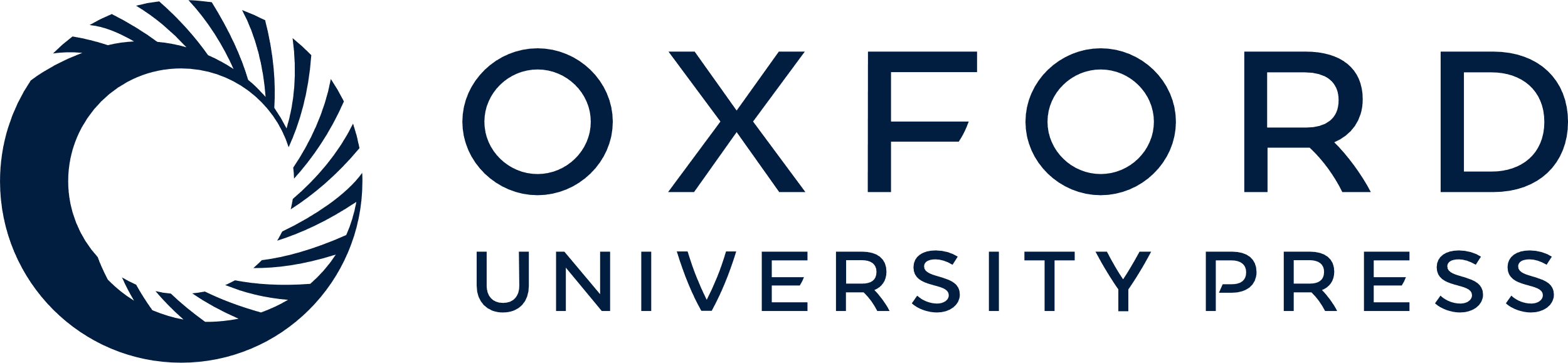 [Speaker Notes: FIGURE 5. The extent to which average synchrony in pneumonia and influenza (P & I) mortality declined with distance between US states (i.e., slope, top) and the relation between synchrony and pneumonia and influenza percentage (bottom), 1968–1998. Each point represents a December to March influenza season, with different markers for the two dominant circulating subtypes. The solid trend lines are for A(H3N2) seasons, and the dashed trend lines are for A(H1N1) or B seasons. High average synchrony was consistently high across the United States (i.e., a low slope) for A(H3N2) seasons, but this inverse association between the average and slope was not apparent in A(H1N1)/B seasons (top). A(H3N2) seasons clearly exhibit higher average synchrony in mortality (bottom).


Unless provided in the caption above, the following copyright applies to the content of this slide: American Journal of Epidemiology Copyright © 2006 by the Johns Hopkins Bloomberg School of Public Health All rights reserved; printed in U.S.A.]